BEFORE WE START
Talk to your neighbors:
What’s your favorite YouTube or Twitch channel to watch?
File I/O – Token andline-based processing
Lecture Outline
Announcements/Reminders
Review Java
Scanners for User Input and Files
Token-based & Line-based processing
File I/O Examples
Announcements
The IPL is open!
MGH 334
Schedule is on the course website; staffed by our awesome TAs!
Open 12:30 to 9:30PM most days, but check the schedule…
Creative Project 0 due Thursday, April 4th at 11:59pm
Make sure to complete the “Final Submission” slide and submit!
Submit as many times as you’d like—we will only grade the latest submission made before the deadline
Just joined CSE 122? That’s okay; look at Ed & course website and catch up!
Freaking out that C0 is due this Thursday? It’s ok! Resubmission cycles allow you to submit it later
Go to your quiz sections!
Lecture Outline
Announcements/Reminders
Review Java
Scanners for user input and Files
Token-based & Line-based Processing
File I/O Examples
Reminders: Review Java Syntax
Java Tutorial reviews all the relevant programming features you should familiar with (even if you don’t know them in Java).
Printing and comments
Variables, types, expressions
Conditionals (if/else if/ else)
Loops (for and while)
Strings
Methods
Arrays & 2D arrays
There were some technical difficulties with the recording of the Java Review Session from Monday (April 1st), but our fabulous TAs will be recording individual videos and sharing them by Thursday (April 4) this week.
Lecture Outline
Announcements/Reminders
Review Java
Scanner for User Input and Files
Token-based & Line-based Processing
File I/O Examples
(Review) Scanner for User input
Scanner is defined in the java.util package 
import java.util.*;
Scanner console = new Scanner(System.in);
Lesson 14 - Spring 2023
7
(PCM) Token vs. Line-based Scanning
The quick,	brown fox
Jumped       over	the
Lazy dog.
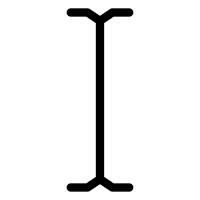 Token are units of input (as defined by the Scanner) that are separated by whitespace (spaces, tabs, new lines)
Lesson 14 - Spring 2023
8
(PCM) Token vs. Line-based Scanning
The quick,	brown fox
Jumped       over	the
Lazy dog.
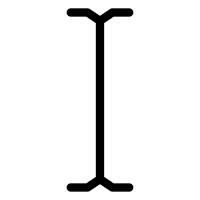 The
Lesson 14 - Spring 2023
9
(PCM) Token vs. Line-based Scanning
The quick,	brown fox
Jumped       over	the
Lazy dog.
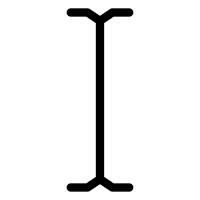 quick,
Lesson 14 - Spring 2023
10
(PCM) Token vs. Line-based Scanning
The quick,	brown fox
Jumped       over	the
Lazy dog.
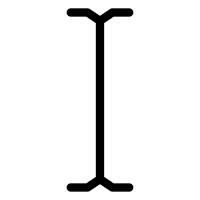 brown
Lesson 14 - Spring 2023
11
(PCM) Token vs. Line-based Scanning
The quick,	brown fox
Jumped       over	the
Lazy dog.
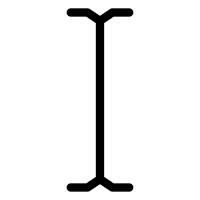 fox
Lesson 14 - Spring 2023
12
(PCM) Token vs. Line-based Scanning
The quick,	brown fox
Jumped       over	the
Lazy dog.
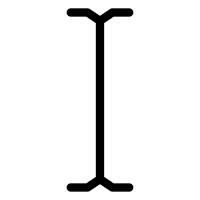 Lesson 14 - Spring 2023
13
(PCM) Token vs. Line-based Scanning
The quick,	brown fox
Jumped       over	the
Lazy dog.
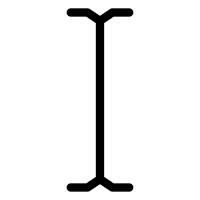 The quick, 	brown fox
Lesson 14 - Spring 2023
14
How many tokens are in the following line?
“Hello world !” my-name is Miya
A) Four


B) Five


C) Six


D) Seven
[Speaker Notes: public class Temperatures {
    public static void main(String[] args) {
        int[] nums = {1, 4, 4, 8, 13};
        int totalDiff = 0;
        for (int i = 1; i <= nums.length-1; i++) {
            totalDiff += (nums[i] - nums[i - 1]);
        }
        System.out.println("Total Diff = " + totalDiff);
    }
}]
How many tokens are in the following line?
“Hello world !” my-name is Miya
A) Four


B) Five


C) Six


D) Seven
[Speaker Notes: public class Temperatures {
    public static void main(String[] args) {
        int[] nums = {1, 4, 4, 8, 13};
        int totalDiff = 0;
        for (int i = 1; i <= nums.length-1; i++) {
            totalDiff += (nums[i] - nums[i - 1]);
        }
        System.out.println("Total Diff = " + totalDiff);
    }
}]
(PCM) Scanner for File I/O
Scanner is defined in the java.util package 
import java.util.*;
File file = new File("Example.txt");
Scanner fileScan = new Scanner(file);
File is defined in the java.io package 
import java.io.*;
Lesson 14 - Spring 2023
17
(PCM) Checked Exceptions
If you try to compile a program working with file scanners, you may encounter this error message: 
error: unreported exception FileNotFoundException; must be caught or declared to be thrown

To resolve this, you need to be throws FileNotFoundException at the end of the header of any method containing file scanner creation code, or any method that calls that method! 
This is like signing a waiver and telling Java – "Hey, I hereby promise to not get mad at you when you bug out and crash my program if I give you a file that doesn't actually exist."
Lesson 14 - Spring 2023
18
(PCM) Typical Line-Processing Pattern
while (scan.hasNextLine()) {
    String nextLine = scan.nextLine();
    // do something with nextLine
}
Lesson 14 - Spring 2023
19
(PCM) Typical Token-Processing Pattern
while (scan.hasNext__()) {
    __ nextToken = scan.next__();
    // do something with nextToken
}
Lesson 14 - Spring 2023
20
What is the output of this Java program?
import java.util.*; 
import java.io.*;
public class Demo {   public static void main(String[] args) throws 
				FileNotFoundException {
      File f = new File("Example.txt");      Scanner console = new Scanner(f);
      while (console.hasNextLine()) {
	  System.out.print(console.nextLine() + ", ");
      }   }}
A) One, Two, Three,

B) One,
     Two,
     Three,

D) One Two, Three,

E) Error / Exception
C) One Two,
     Three,
One Two
Three
Example.txt:
[Speaker Notes: public class Temperatures {
    public static void main(String[] args) {
        int[] nums = {1, 4, 4, 8, 13};
        int totalDiff = 0;
        for (int i = 1; i <= nums.length-1; i++) {
            totalDiff += (nums[i] - nums[i - 1]);
        }
        System.out.println("Total Diff = " + totalDiff);
    }
}]
What is the output of this Java program?
import java.util.*; 
import java.io.*;
public class Demo {   public static void main(String[] args) throws 
				FileNotFoundException {
      File f = new File("Example.txt");      Scanner console = new Scanner(f);
      while (console.hasNextLine()) {
	  System.out.print(console.nextLine() + ", ");
      }   }}
A) One, Two, Three,

B) One,
     Two,
     Three,

D) One Two, Three,

E) Error / Exception
C) One Two,
     Three,
One Two
Three
Example.txt:
[Speaker Notes: public class Temperatures {
    public static void main(String[] args) {
        int[] nums = {1, 4, 4, 8, 13};
        int totalDiff = 0;
        for (int i = 1; i <= nums.length-1; i++) {
            totalDiff += (nums[i] - nums[i - 1]);
        }
        System.out.println("Total Diff = " + totalDiff);
    }
}]
Lecture Outline
Announcements/Reminders
Review Java
Scanner for User Input and Files
Token-based & Line-based Processing
File I/O Examples
(Friday's PCM) Typical Hybrid Pattern
while (fileScan.hasNextLine()) {
    String line = fileScan.nextLine();
    Scanner lineScan = new Scanner(line);
    while (lineScan.hasNext__()) {
        __ nextToken = lineScan.next__();
        // do something with nextToken
    }
}
Lesson 14 - Spring 2023
24